Міністерство освіти і науки, молоді та спорту УкраїниВінницький державний педагогічний університет імені М.Коцюбинського
Інститут історії, етнології і права
Леонардо  да  Вінчі -
Титан  італійського Відродження
Виконала 
студентка IV курсу
Групи А
Вознюк Лілія Олександрівна
Вінниця 2011
900igr.net
Леонардо да Вінчі
— історичний живописець, скульптор, архітектор, вчений та інженер епохи Відродження.
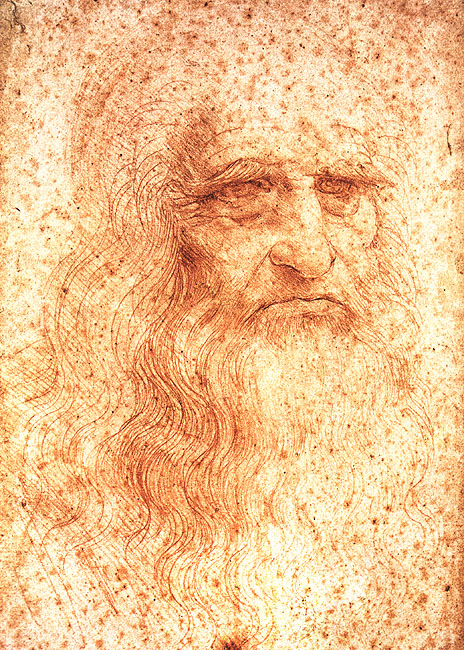 Леонардо да Вінчі Автопортрет
презентація
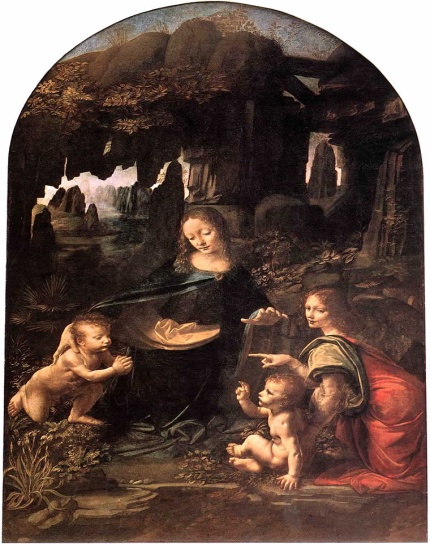 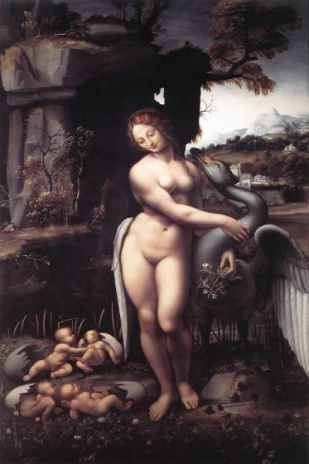 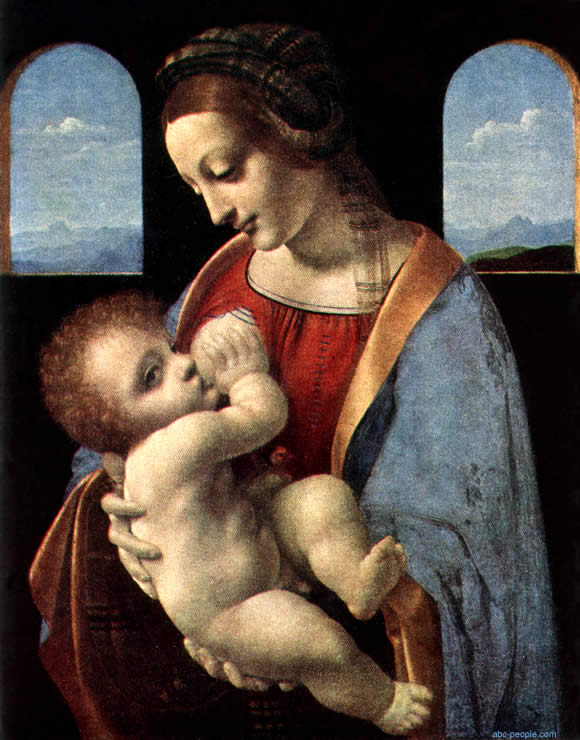 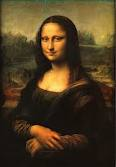 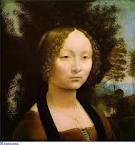 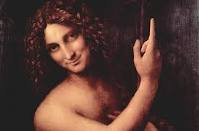 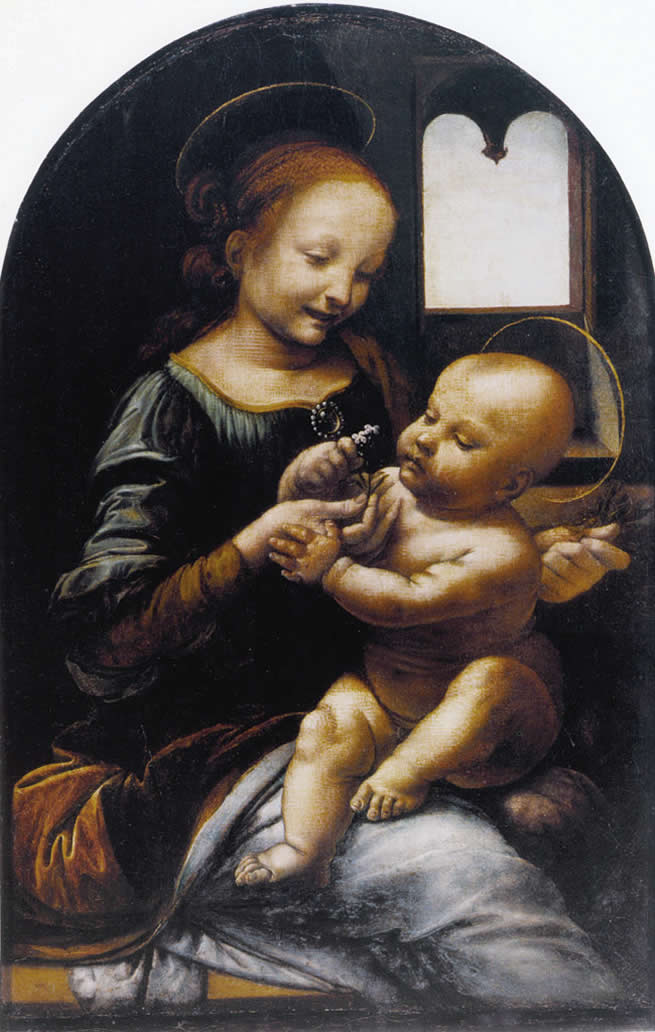 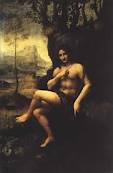 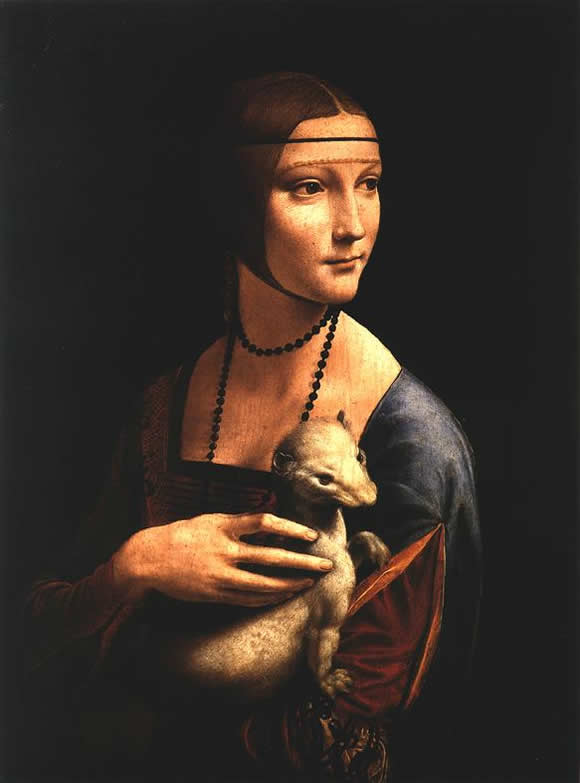 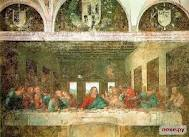 Найкращих робіт  генія
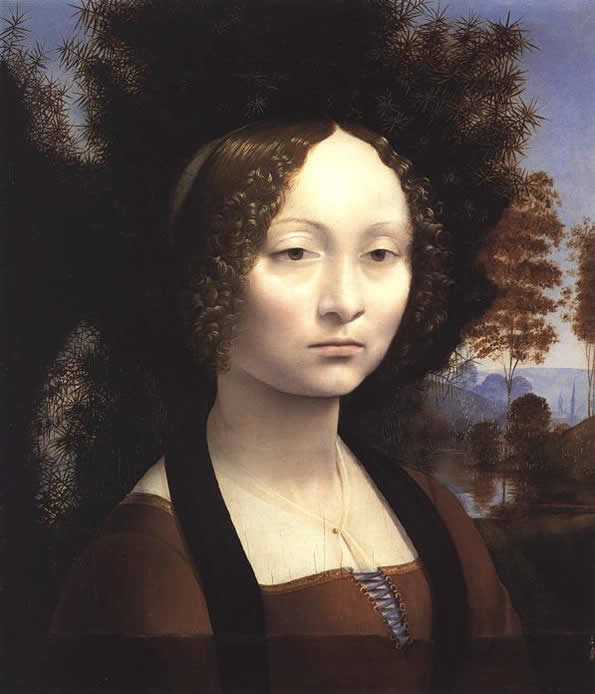 Портрет Жиневри де Бенчі
1475 – 1478 рр. Темпера , олія на панелі38.1 x 37 см Національна галерея мистецтв, Вашингтон
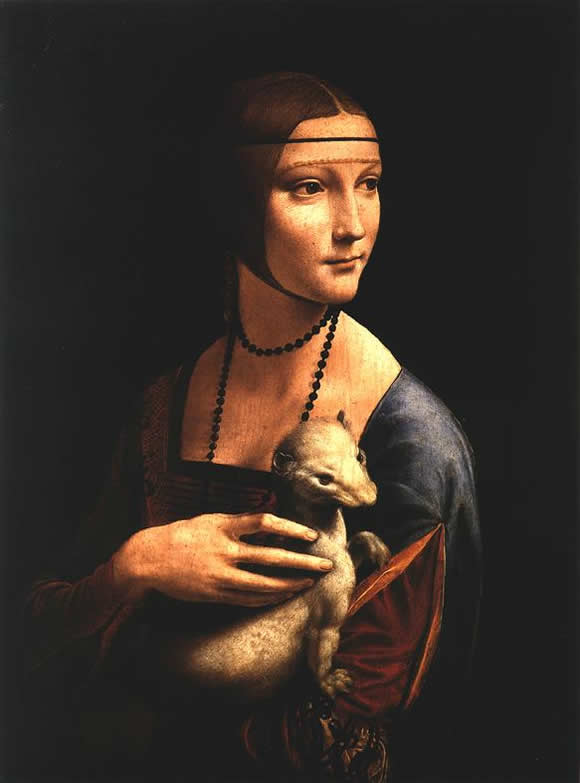 Дама з горностаєм
бл. 1488-1490 рр.Олія на панелі.54.8 x 40.3 см Чарторський музей, Краків, Польща
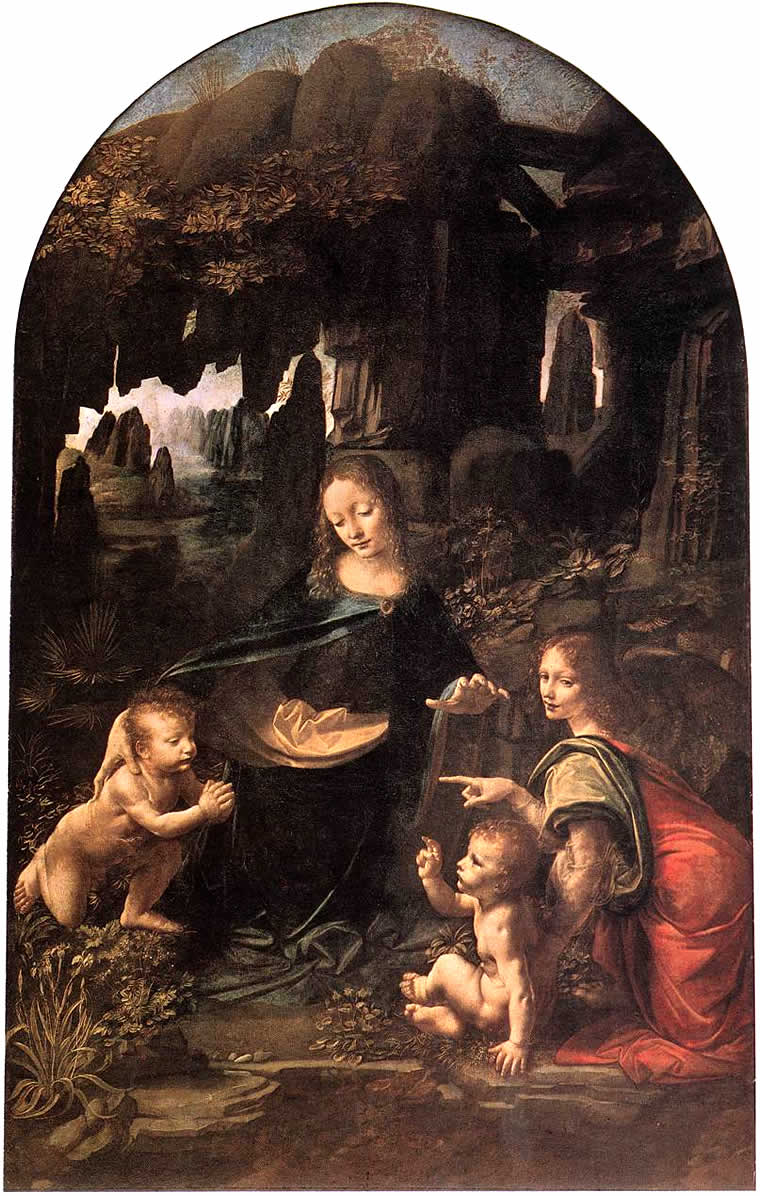 Мадонна в скелях
1483-1486Олія на панелі(перенесено на полотно)199 x 122 смЛувр, Париж, Франція
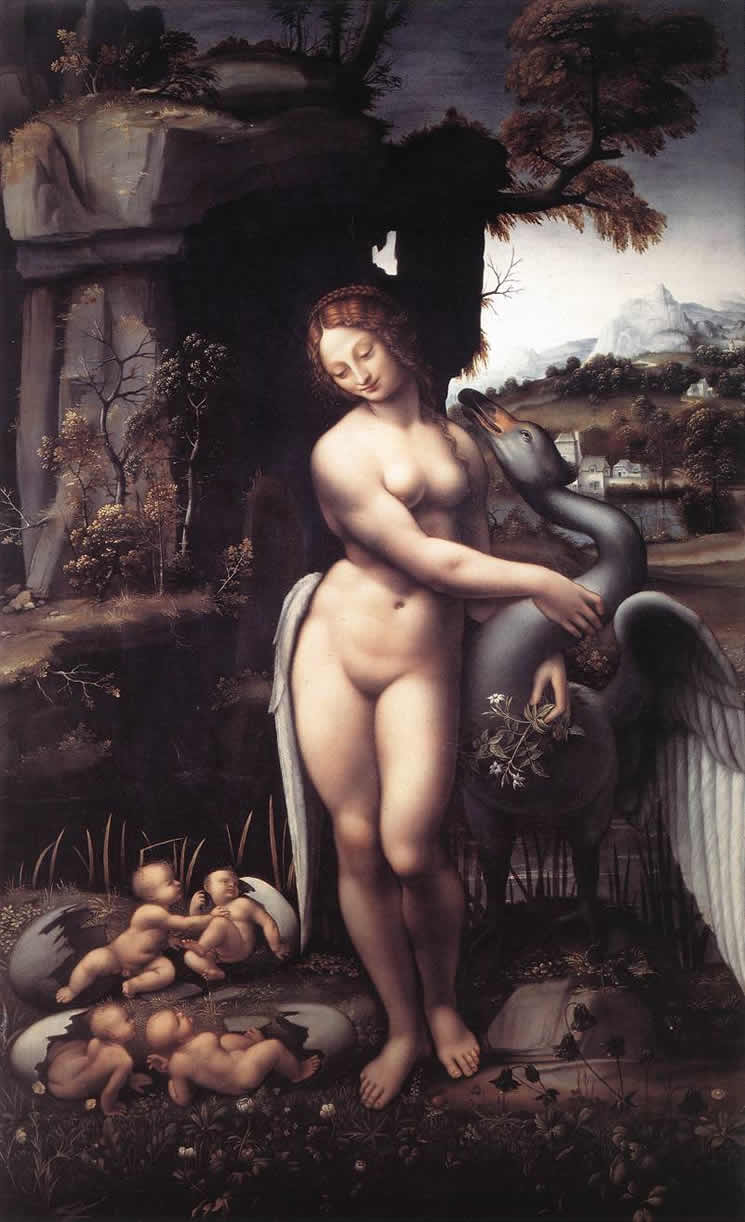 Леда з лебедем
1508 - 1515Олія на панелі.130 x 77.5 см. Галерея Уфіца, Флоренція, Італія.
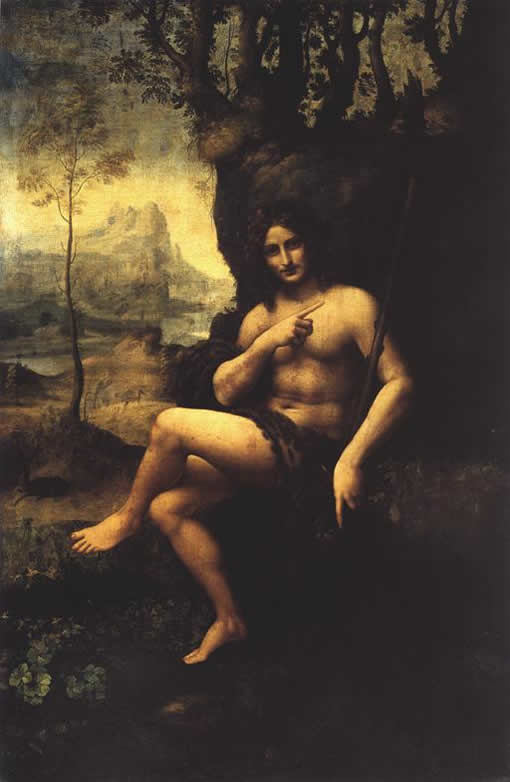 Святий Джон (вакх)
1513-1515180 x 152 см Олія й темпера на панелі.Галерея Уфіца, Флоренція, Італія.
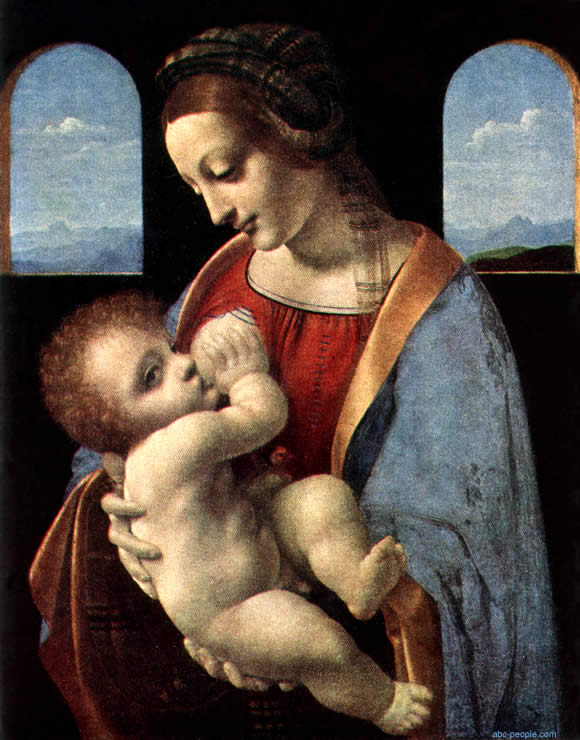 Мадонна Літта
1478-1482Ермітаж, Санкт-Петербург, Росія.
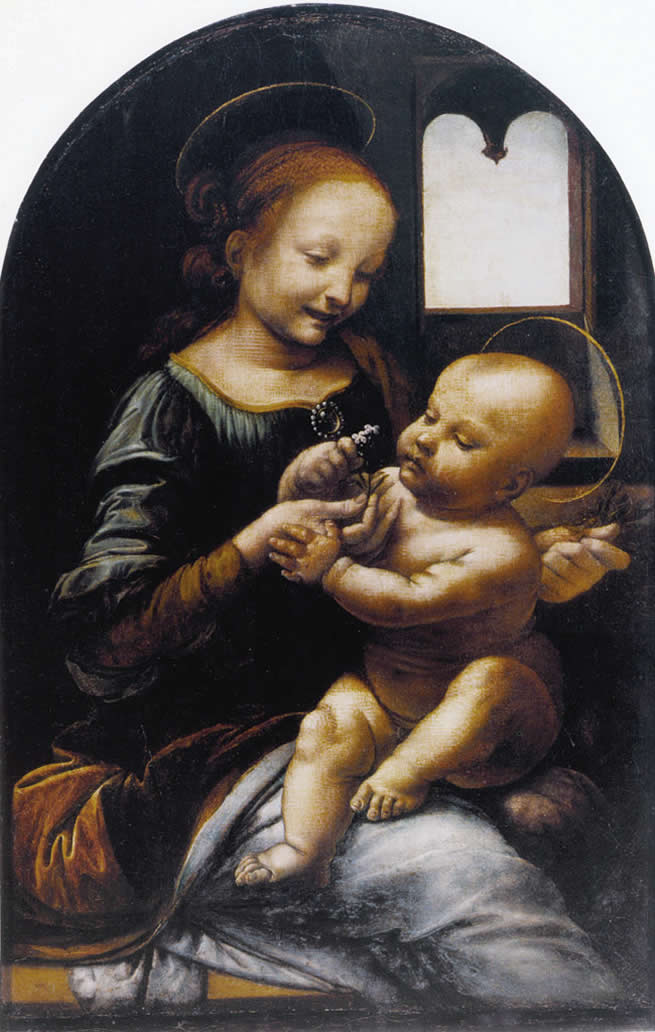 Madonna Benois 1478 - 148048х31,5 смОлія, перенесена з дошки на полотно.Ермітаж, Санкт-Петербург, Росія.
Мадонна з квіткою(Мадонна Бенуа)
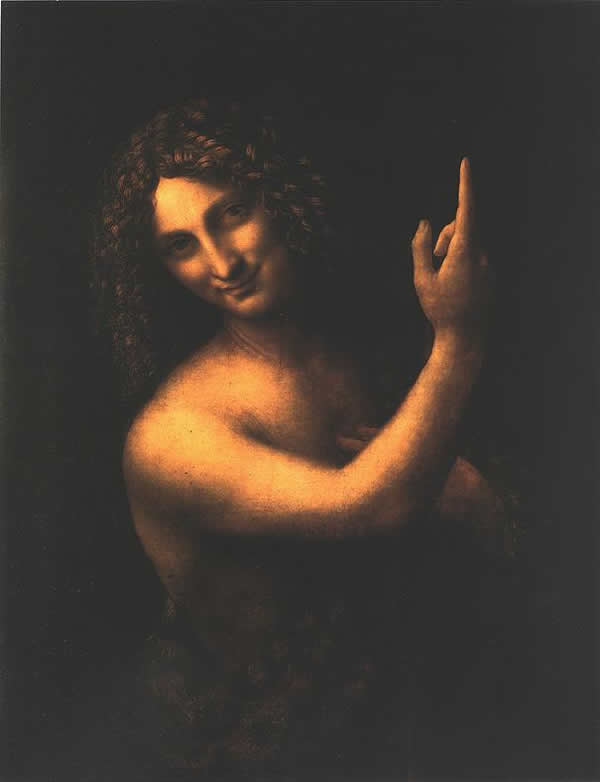 Іоан Хреститель
1512 р.Олія на панелі69 x 57 смЛувр, Париж, Франція.
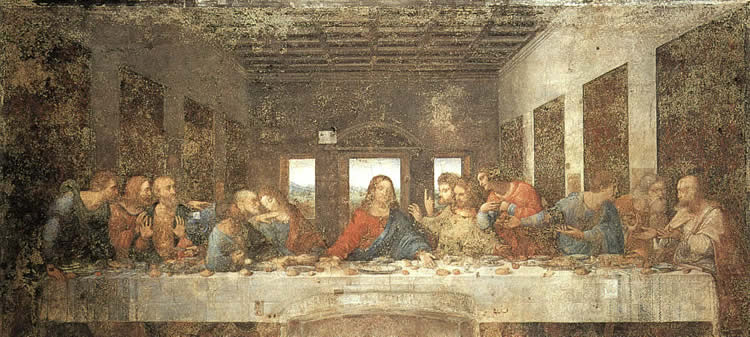 1494 -1498 рр.Олія й темпера на штукатурці.460 x 880 см Санта-Марія дель Грація, Мілан, Італія
Таємна вечеря
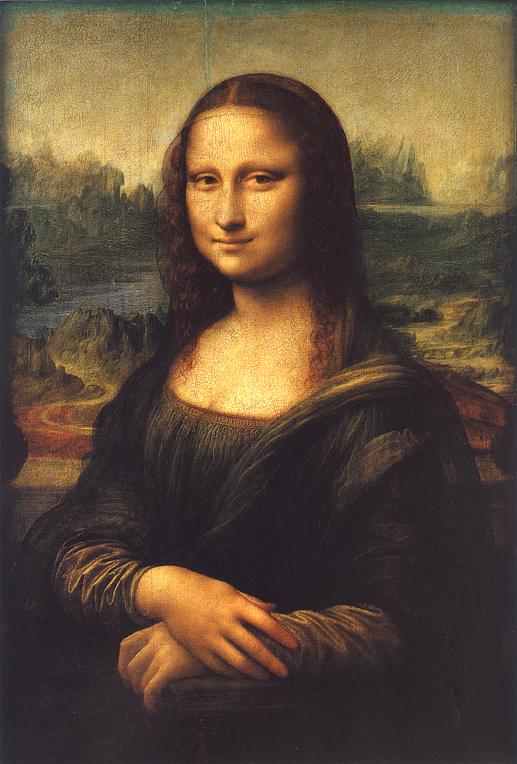 Монна Ліза (Джоконда)Mona Lisa (La Gioconda)
1514 – 1515 рр. Олія на тополиній дошці.77 x 53 см Лувр. Париж, Франція
Мадонна з дитиною
The Dreyfus Madonna1469Олія на панелі.15.7 x 12.8 смНаціональна галерея мистецтв, Вашингтон
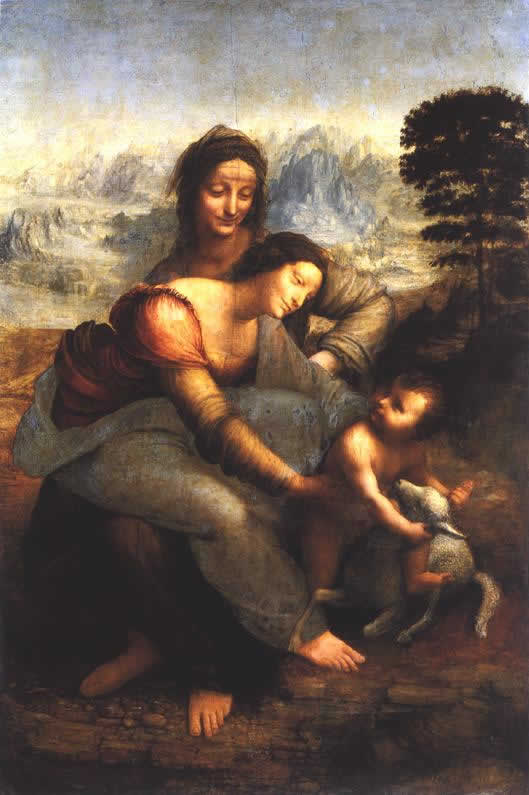 Мадонна і немовля з Святою Анною
168 x 130 см 
Лувр, Париж, Франція
1473-1475Олія  і темпера на панелі 
98 x 217 см 
Галерея Уфіца,
 Флоренція, Італія
Благовіщеня
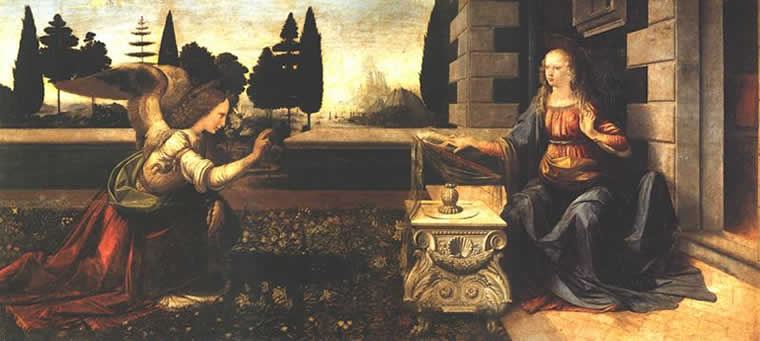 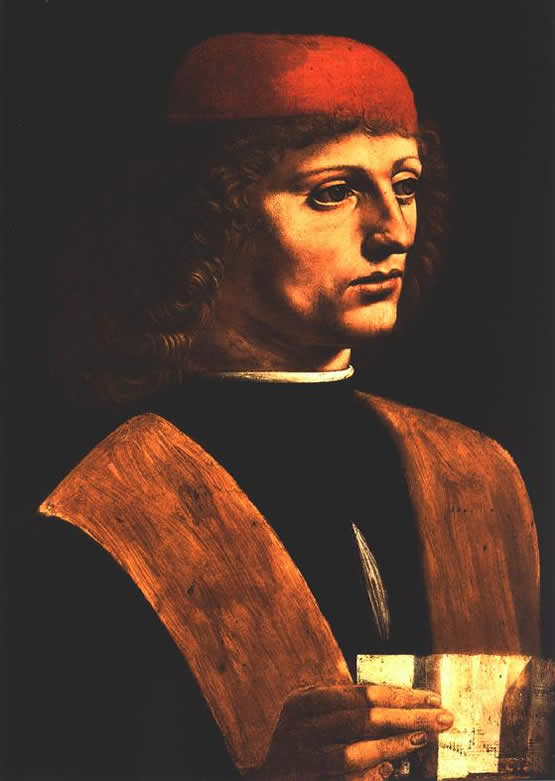 Портрет музиканта
1485-1490Олія на панелі.43 x 31 см Бібліотека Амброзіано, Мілан, Італія
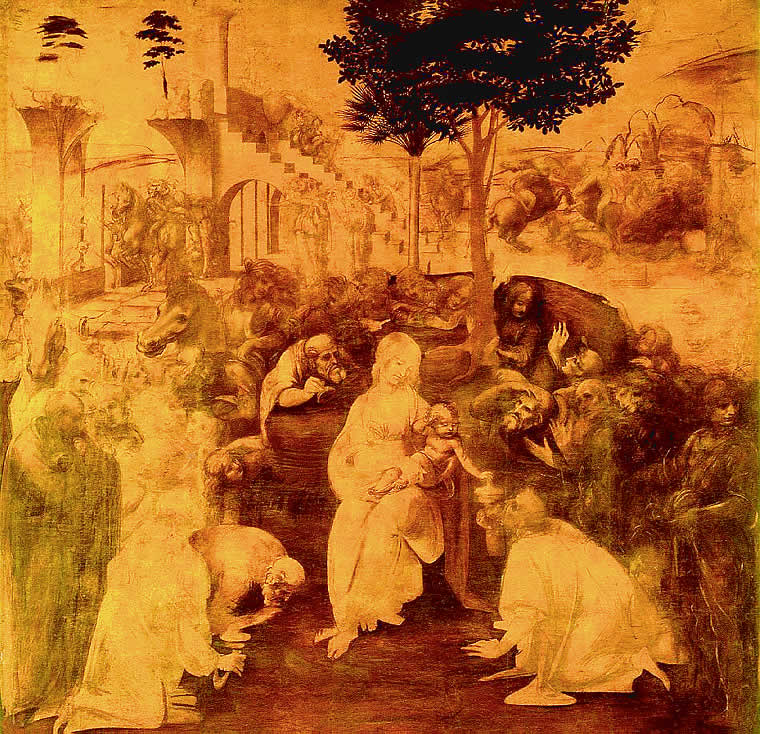 Поклоніння волхвів
1472-1477Галерея Уфіца, Флоренція